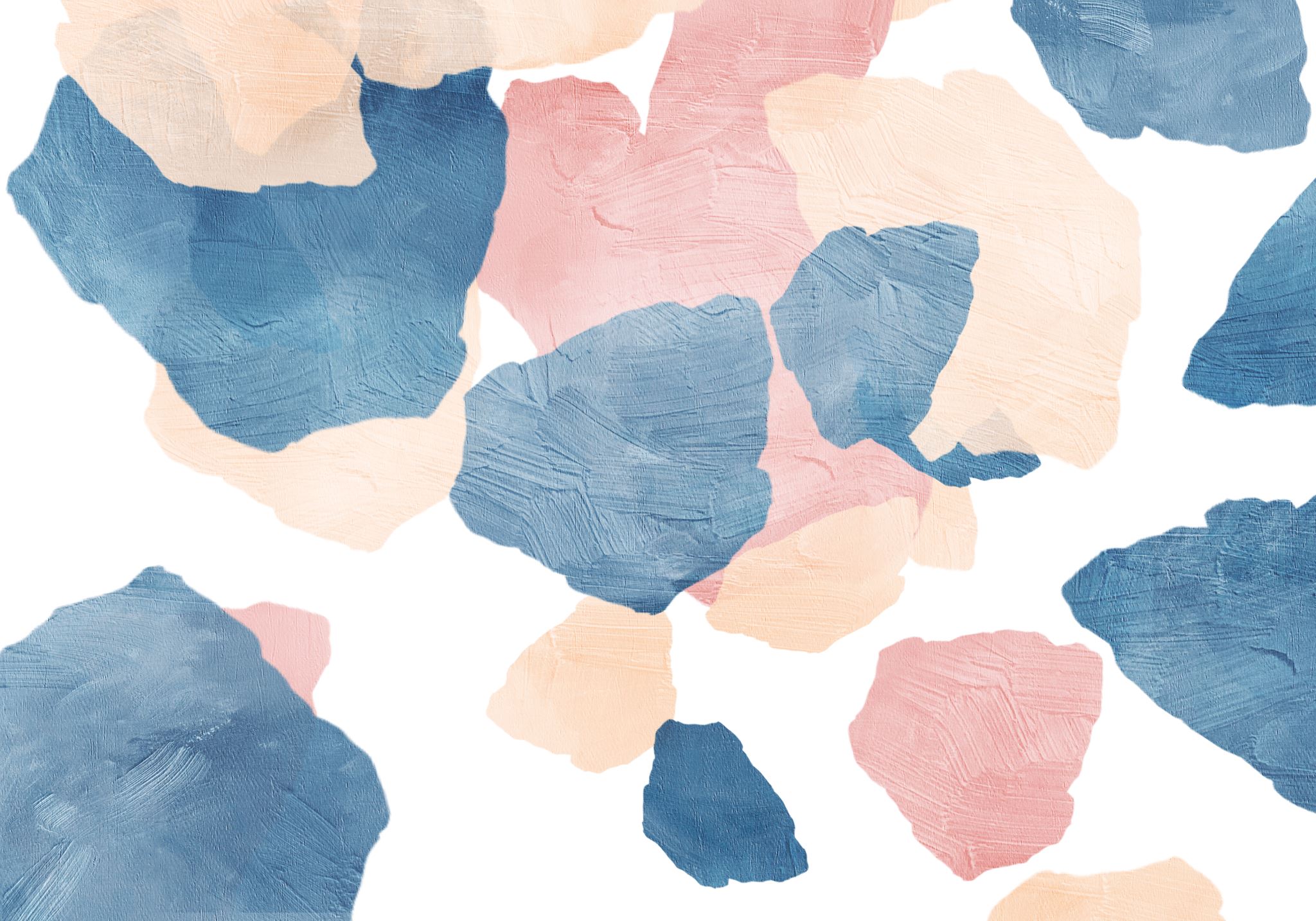 Agrese a agresivita
Agrese násilí
Agrese = chování zaměřené na druhého jedince vedené cílem způsobit nějaké negativní důsledky
Agresivita
Násilí = vždy patologická agrese, smyslem je někoho poškodit, někomu ublížit, nebo jej zabít, cílem je krajní poškození oběti
agresivní chování lze definovat jako porušení sociálních norem, omezující práva a poškozující živé bytosti či neživé objekty
termín agresivita označuje tendenci, pohotovost k násilnému způsobu reagování
agresivní jednání je jednou z běžně se vyskytujících alternativ lidského chování
lze jej chápat jako reakci, jež řeší problém útokem na překážku, resp.zdroj ohrožení
existuje i socializoná varianta, která respektuje daná společenská pravidla, je označována jako asertivita, je to schopnost prosazovat a realizovat vlastní cíle, které mohou být i z objektivního hlediska přijatelné, nebo dokonce žádoucí
TEORIE AGRESE
Freud vychází z pojetí pudu smrti, který chápe jako vrozenou tendenci člověka k agresi, jejímž cílem je destrukce, můžeje ji rozumět jako výrazu touhy po původním klidovém stavu beživotí, agresivní pu není dle něj spojen s určitou tělesnou oblastí (orální)ale je obecnější silou ovlivňující různé projevy živého organismu
Fromm definuje agresi jako jednání, které působí nebo má za cíl působit škodu, biologicky 
BENIGNÍ - nutná agrese, slouží k přežití jedince, reakce na strádání, obranný mechanismus, 
MALIGNÍ agrese - nefunguje jako obrana v situaci ohrožení, neslouží saturaci nějáké potřeby, ale stává se sama cílem, v tomto případě je destruktivita a krutost zdrojem subjektvního uspokojení
teorie rané citové deprivace tvrdí, že pokud dítě nediferencuje živé bytosti a neživé objekty, nechová se žádoucím způsobem, tato deprivace je vyvoláná nesprávným vztahem s pečující osobou
teorie naučené agresivity Bandury považuje za důležité učení nápodobou, agresivnímu jednání se člověk naučí tehdy, pokud má častou příležitost pozorovat tyto projevy u jiných lidí, efektivita učení na bázi nápodoby pozorovaného bude větší, pokud agresivní jedinci nebudou za své chování potrestání
Druhy agresivity (PODLE FISCHERA, ŠKODY)
zlostná agresivita
tzv. reaktivní forma agresivního chování
často se jedná o vyjádření nevole
jedná se spíše o impulzivní výraz afektu s minimální nebezpečností 
instrumentální agresivita
vždy se jedná o prostředek k dosažení cíle
v tomto případě nemusí jít vždy o sociálně patologický jev, ale může jít o případy odvrácení škody, nebezpečí
cílem může být vlastní ochrana, ochrana blízkých, apod.
spontánní agresivita
 agresivita predátorní
typickými nositeli jsou profesionální vrazi, lupiči, agrese jim slouží k obživě nebo jinému uspokojování delikvetních potřeb
primární motivací je hmotný zisk
agresivita ideologická
zde se řadí např. etnické „čistky“ a vraždění, řádění fotbalových fanoušků, apod.
motivace je ovlivňována společensky negativním uspokojováním potřeb bezpečí, jistoty, nebo nežádoucí seberealizace
Formy agresy (podle Čermáka)
Predátorská agrese – útočné chování zvířete proti přirozené kořisti. Tato agrese je většinou mezidruhová, jen ojediněle se vyskytne mezi příslušníky stejného druhu.
 Agrese mezi samci – slouží k nastolení hierarchie samců ve skupině,mezi samicemi se tato agrese vyskytuje jen zřídka.
 Agrese vyvolaná strachem – následuje po pokusu o útěk, vyskytuje se v situacích, kdy se jedinec cítí ohrožen.
 Dráždivá agrese – bývá vyvolána různými podněty, živými i neživými objekty. Podle Moyera (1968) jí předchází různé stresory, například únava, hlad, bolest a podobně.
 Mateřská agrese – reakce matky v situaci, kdy je ohroženo její mládě.
 Sexuální agrese – vyskytuje se převážně u samců, vyvolána silnými sexuálními podněty.
 Agrese jako obrana teritoria – reakce na narušení vymezeného území. Tuto agresi však Moyer ve svých pozdějších výzkumech označil za špatně vymezenou a zařadil ji pod některé z předchozích druhů agrese
PŘÍČINY VZNIKU
Genetika, prenatální, perinatální aj. vlivy
dle etiologie jsou užitečné k zajištění a obraně vlasního teritoria, vytvoření společenské hierarchie, uchování její stability
v rámci populace interindividuální rozdíly
nejčastěji průměrná dávka předpokladů k agresivnímu chování, extrémní varianty jsou vzácnější
biologické předpoklady
dány určitou změnou ve struktuře nebo funkci mozku, jak geneticky podmíněnou tak poškozením CNS po úrazu, nemoci, apod.
sklon k agresi není v mozku jednoznačně lokalizován
pacienti s poškozením kůry čelních laloků mozku jsou útočnější a agresivnější
narušena koordinace emočního a racionálního hodnocení a z toho vyplvající regulace vlastního chování, agresivitu podporující emoce nejsou za těchto okolností potřebným způsobem kontorlovány a korigovány
dysfunkce serotoninergního systému – zvýšená impulzivní agresivita i u hyperaktivních dětí
vzrůst agrese může souviset i se změnami hladiny acetylcholinu (Alzheim.choroba)
větší sklon k agresi mají muži – souvisí to s mužským pohlavním hormonem testosteronem
duševní choroba, užívání psychoaktivních látek
souvislost s duševními chorobami, vrozenou poruchou osobnosti (u psychotiků)
souvislost s odchylkami fungování CNS (např. schizorfrenie)
pohotovost k násilnému chování, odstranění zábran posiluje užívání psychoaktivních látek
vlivy prostředí
především jeho sociální složka, posiluje sklon k agresivnímu reagování na základě specifické zkušenosti, může působit jako vyvolávají podnět (nebo i TLUMIT – příslušnot k sociální skupině zpravidla omezuje násilné chování členů vůči sobě)
může vzrůstat v závislosti na učení, instrumentální učení, nápodobou, identifikací s určitým člověkem, identifikace s významnou autoritou projevující se tímto způsobem
vliv sociální skupiny – hodnoty a normy různých skupin se mohou do určité míry lišit a z toho vyplývá i různá míra tolerance agresivního chování, někde je přijímáno  jako normální, podmínka vstupu do skupiny apod.
agresivita může být součástí určité sociální role, která toto chování přímo vyžaduje a v závislosti na tom pravděpodobně i posiluje (např.vojáci)
nutnost chovat se agresivně vyplývá i z prestižnější role v nějáké asociální skupině, tímto způsobem si může vůdce potvrzovat své postavení
aktuální situace
určité prostředí může působit jako spouštěč agresivního jedná
např.nadměrné a nestkrutované nakupení lidí, 
nejastno a nepřehlendost sitace, 
chybění pravidel, 
příliš rigidní hierarchie, 
striktní řád
míra subjektivní zátěžovosti dané situace: frustrace, stres
může souviset s narušeným, omezeným uspokojením různých potřeb
PSYCHOLOGICKÁ CHARAKTERISTIKA
Emoční prožívání
pohotovost reagovat agresivně zvyšují podněty označovajé jako averzivní, vyvolávájící stav nepohody, diskomfortu, v němž převažují negatvní pocity
agrese, která vzniká jako důsledek určitého emočního vyladění, negativního afektu a zněho vylývající tenze, bývá označováno, jako afektivní agrese, impulzivní, neplánovaná aktivita, emoce:vztek, hněv, hostilita
vztek limituje schopnost rozumového hodnocení, s tím souvisejícího sebeovládání
hněv může zahrnovat i racionální hodnocení a z toho vyplývající pocit oprávněnosti násilného chování
agresivní chování může být stimulováno i pocity frustrace, emoce:úzkost, strach, možno chápat jednozanačně jako obrannou reakci
tendence reagovat agresivně může růst v závislosti na intenzitě nebo délce trvání zátěžové situace, tj.pokud člověk subjektivně silně strádá, event.má pocit, že nepříznívá situace trvá příliš dlouho
jestliže je člověk v situaci nějaké zátěže, která je doprovázena pocity neuspokojení, zvyšuje se riziko že se bude chovat agresivně, zejména pokud má k tomuto způsobu reagování dispozice = teorie vztahu frustrace a následné agrese
Kognitivní hodnocení
způsob interpretace a hodnocení situace, vysvětlení jejich příčinných mechanismů
lidé se zvýšenou dispozicí k agresivnímu chování mívají sklon uvažovat určitým způsobem, např.posuzovat jakékoli projevy lidí ve svém okolí ve vztahu k sobě negativně, podezíravě, přičítat jim špatný úmysl, chápat je jako ohrožující
agrese může být v některých případěch typickým, obvyklým způsobem reagování, které příliš nezávisí na aktuálně působících podnětech, okolnestech, násilné jednání bývá chápáno jako vhodný prostředek, účinný způsob dosahování žádoucího cíle, tato varianta je klasifikována jako instrumentální agrese
Význam autoregulace
člověk je většinou schopen své chování ovládat a proto může vlastní sklon k agresivitě potlačovat, to je vázáno přijetím určitých norem, na jejich zvnitřnení i na ochotě se podle nich řídit
schopnost sebeovládání může být oslabena,např.poškozením mozku
příčinou agrese může být i selhání v oblasti autoregulace
člověk se neovládne a jedná v rozporu s vlastním názorem, potřebami i přijatými sociální normami
AGRESE, POTŘEBY A EMOCE
POTŘEBA BEZPEČÍ
POTŘEBA HRANIC
EMOCE RŮZNÉ INTEZITY: HNĚV, VZTEK, NAŠTVANOST, ÚZKOST….
Motivace
agresivní chování je jednou z možných reakcí na neuspokojení různých potřeb
pohotovost k násilnému jednání stoupá při přesycení či nedostatku, ztrátě nebo ohrožení
agresivní jednání lze obvykle chápat jako projev úsilí použít účinnější prostředek, který by mohl vést k dosažení požadovaného cíle
Motivace
potřeba stimulace
pohotovost k agresi zcela obecně zvyšuje podnětové přesycení, zejména pokud jde o bolestivé nebo příliš intenzivní podněty
pocit bezpečí může být ohrožen nadměrnou sociální stimulací, je známo, že se postupně zvyšuje sklon reagovat agresivně mezi členy malé izolované skupiny, zejména jestliže ji není možné opustit
pocit nudy a prázdnoty stimuluje takovou aktivitu, která vede k potřebnému nabuzení
Motivace
potřeba orientace
zátěží se může stát neznáma situace, či nakupení cizích lidí, jimž člověk nerozumí
nepochopení pravidel a požadavků této situace zvyšuje pocit ohrožení a tím i sklon k agresivnímu reagování
lidé mají sklon nedůvěřovat jinakosti a řešit problém potenciálního ohrožení zvýšenou pohotovostí k útoku
Motivace
potřeba citové jistoty a bezpečí
nemožnost či neschopnost diferencovat, lidi blízké, neznáme zvysuje úzkost a pocit ohrožení, v závislosti na om stoupá potřeba generalizované obrany
všichni lidé, reps.celý svět se jeví jako potenciálně ohrožující, zvyšuje se tendence k agresiním projevům, které už nejsou specificky zaměřené, v chování těchto lidí nelze najít jakoukoli výběrovost, jsou agresivní často ke všem
tento postoj se často vytváří u jedinců se zkušeností citové deprivace, kteří nepřožili žádny pozitivní vztah, jenž by jim dal základ pro smyslupné rozlišování, tito jedinci mohou být nápadní nejen nedostatekm empatie- tudíž naprostou lhostejností k pocitům osttních lidí, ale dokonce i lhostejností k sobě samému
každý člověk se v situaci, kdy je ohrožen brání
agrese užitá v obraně je celkem běžná a sociálně tolerovaná
norma oprávněnosti obrany při napadení je pochopitelná, určité riziko představuje skutečnost, že k navození tohoto postoje stačí subjetivní pocit, nemusí jít o skutečné ohrožení
Motivace
potřeba seberealizace a sebepotvrzení
každý potřebuje potvrdit svou vlastní hodnotu, z níž vyplývá i adekvátní sebeúcta
agrese může fungovat jako kompenzace, zdroj náhradního uspokojení této potřeby
jesltiže nelze dosáhnout uspokojení této potřeby obecně přijatelným způsobem dochází ke zvratu a jedinec reaguje negativně
nedosttek sebejistoty mnohdy posiluje potřebu získat formální autoritu vyplývající z nějakého postavení a zároveň zvyšuje riziko jejího zneužití
potřeba sebepotvrzení se může projevit i v násilí zaměřneném an určitou bytost, jesliže člověk někoho ovládně natolik, že dotyčný je bezmocným objektem jeho vůle, získá tím určitý pocit uspokojení
pomsta - agresi lze chápat jako obranu sebeúcty, 
agresi vyvolanou závistí či žárlivostí lze chápat jako reakci na zátěž ohrožení sebeúcty, sebepotvrzení
Význam agrese
Varovný signál (něco se děje pod povrchem)
Symptom něčeho, co by nám nemělo uniknout
Energie kterou využiji (konstruktivně nebo destruktivně)
Energie (útěk, únik)
Síla – kam ji pošlu je už na mě (vybít vztek x vyřešit problém)
Ventil emocí
Může být i nástroj manipulace
Vztek – DEFINUJE HRANICE – nutí mě je hledat
Pod vztekem je vždy něco jiného – NENÍ TO PRIMÁRNÍ EMOCE – musím řešit příčinu, najít ji (často je to neuvědomované, děti to neumí pojmenovat)
Reakce na stres
Útok
Unik
Ztuhnutí
Coping (vyšší stupeň adaptace; v náročných situacích; zvládání – směrem ven i dovnitř)
Signály vzteku
Fyzické signály (horko, bušení srdce, problémy s dechem, potící se ruce)
Emoční signály (ublíženost, cítím se malý, bezmocný, žárlivost, atp.)
Myšlenky („zajímá se o někoho jiného“, „vůbec mu na mě nezáleží“ atp.)
Chování (zvýšení hlasu, výhružky, gesta – hrození prstem, dupání atp.)
Co se vztekem u dětí a dospívajících?
Dechová cvičení
Hry
Neléčí, jen zklidní aktuálně
U malých dětí mohu jen ventilovat – pokud to nemohou pochopit, verbalizovat – až zapne mozek (abstraktní myšlení cca 13 let)
Pokud dám člověku hodně kompenzačních mechanismů – tak příčina nezmizí, nebude mít důvod s tím pracovat
Uvolnění vzteku
Chválit
Podporovat rituály, žádoucí chování
Škála vzteku
Rozptýlení a hledání příčiny 
Vytvořit prostor pro uklidnění a hledání příčiny
Vybití emocí a hledání příčiny
Vztek u dítěte
Co dítě vztekem říká
 Co dítě potřebuje
Co dítě chce
Nikdo nedělá nic bezdůvodně, ani dítě
Prevence a terapie
sociální působení
omezení násilí v mediích, u autorit
význam trestu – event. jeho anticipace jako prevence agresivního jednání
farmakologická léčba
obvykle součást celkové psychiatrické léčby
poruchy, kde je agresivita jedním z příznaků, důsledků,..
psychoterapie
zaměřeno na porozumění vlastního chování, osvojení účelných způsobů zvládání agresivních impulzů, získání náhledu na své chování, eliminování problémů,...
socioterapie
resocializace jedinců s agresivními projevy
způsoby jak se mají v určitých situacích chovat, jak řešit své problémy, na koho se obrátit o pomoc apod.
úprava prostředí
změna prostředí, eliminace nevhodných jevů, které vedou k agresivnímu jednání
Obranné reakce
slouží k ospravedlění nežádoucího chování:
racionalizace – člověk interpretuje vlastní čin tak, aby jej mohl morálně ospravedlnit
popírání důsledků agresivního činu nebo jeho bagatelizace- např.zlehčování utrpení oběti
negativní hodnocení oběti - snižuje pocit viny, oběť je charakterizováná jako nehodnotná bytost nižší kategorie, z tohoto pohledu je prezentován jako oběť sám agresor:on by to za normálních okolností neudělal, byl vyprovokován
Hodnocení agrese z hlediska její četnosti a závažnosti
může mít epizodický charakter, to znamená, že ve větší míře záviselo na aktuálních okolnech, nebo může jít o trvalou pohotovost k agresivnímu reagování, danou typem osobnosti, jejím specifickým narušením, které je výsledkem určité biologické či sociální zkušenosti
v jednotlivých případech je třeba zhodnotit všechny anamnestické údaje, věk, osobnostní vlastnosti, charekter agresivních projevů, aby bylo možné stanovit prognózu
agresivní jednání může dosáhnout takového stupně, že je lze jednoznačně hodnoti jako asociální, může jít až o generalizovanou negaci celého světa
Hodnocení z hlediska zaměření
obvykle prostředkem, který slouží k snadnějšímu, či rychlejšímu uspokojování osobně významných potřeb, 
ale stejně dobře se může stát cílem, v tomto případě by sloužilo jako zdroj jistoty vlastních kompetencí, které lez kdykoli použít
Hodnocení agrese z hlediska vztahu ke skupině
příslušnost ke skupině jedinci poskytuje skupinovou identitu, která redukuje některé složky jeho individuality, mění jeho uvažování, citové prožívání
ve skupině jedinec získává větší pocit moci a není nucen k individuální odpovědnosti
skupina, případně dav, má svou sílu, která je dáno množstvím, chrání jednotlivce anonymizací (v davu jsou jedinci nerozlišitelní, předpokládána individuální variabilita je bagatelizována a potlačována), 
člověk získává volnost pro jednání, ztrácí se schopnost adekvátního rozumového hodnocení situace, změna postoje k vlastnímu jednání, ztráta sebekritičnosti, deindividuace, agresivní projev vůči komukoliv, kdo je označen jako nepřítel bývá chápán jako jako žádoucí, často ceněný
objektem agrese se stávají lidé, kteří jsou pokládání za méněcenné a hodné opovržení, jsou níže ve společenské hierarchii či k adané společnosti nepatří
Sociální význam agresivního chování
velice důležitý je vliv společenského klimatu, které násilí nějakým způsobem prezentuje a projevuje k němu určitou míru tolerance
současná společnost zaujímá spíše postoj rezignace, kdy sice s násilím nesouhlasí, ale přijímá je jako nutné zlo, s nímž nelze nic dělat
může být na symbolické úrovni banalizováno, prezentováno, jako běžné
Postoj společnosti k násilí
se v průběhu času mění
důležitý je vliv medií, jejichž pořady obsahují zvyšující se množství agresivních projevů, jedná se i o zpravodajství – skutečné dění, filmy – smyšlené dění
riziko určitých mediálních příběhů je rovněž v tom, že se často chová agresivně a bezohledně i kladný hrdina- nezralé osobnosti, děti se s ním jednoduše ztotožní
lidé ztrácejí schopnost rozpoznat, co je přijtalné, co už nikoliv
agresivní projev se může stát normou